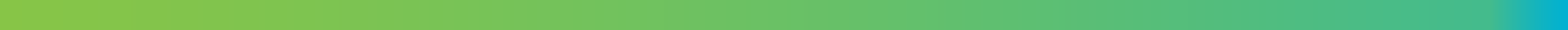 ПОРЯДОК ПОДАЧИ ЗАЯВЛЕНИЯ ДЛЯ ПРИОБРЕТЕНИЯ ПУТЕВКИ В ДЕТСКИЙ ОЗДОРОВИТЕЛЬНЫЙ ЛАГЕРЬ
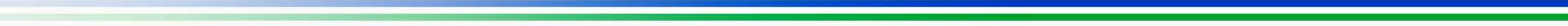 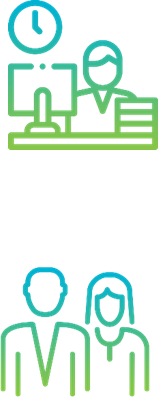 ГИС 
http://rest.edu-rb.ru
информация
 размещена на сайте 
Управления образования
Родитель
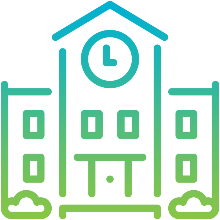 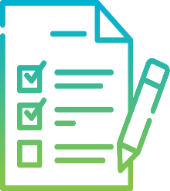 https://ufa-edu.ru/letniy-otdykh.php
Родитель
Заявление
Администрации районов ГО г. Уфы
частичная стоимость путевки на 21 день, возмещаемая от Республики Башкортостан
13 847,40 руб.
ДЕТСКИЙ ТУРИСТИЧЕСКИЙ КЕШБЭК
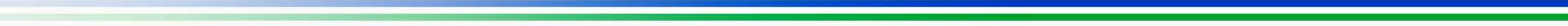 сайт privetmir.ru
Зарегистрировать банковскую карту платежной системы «Мир» на сайте privetmir.ru
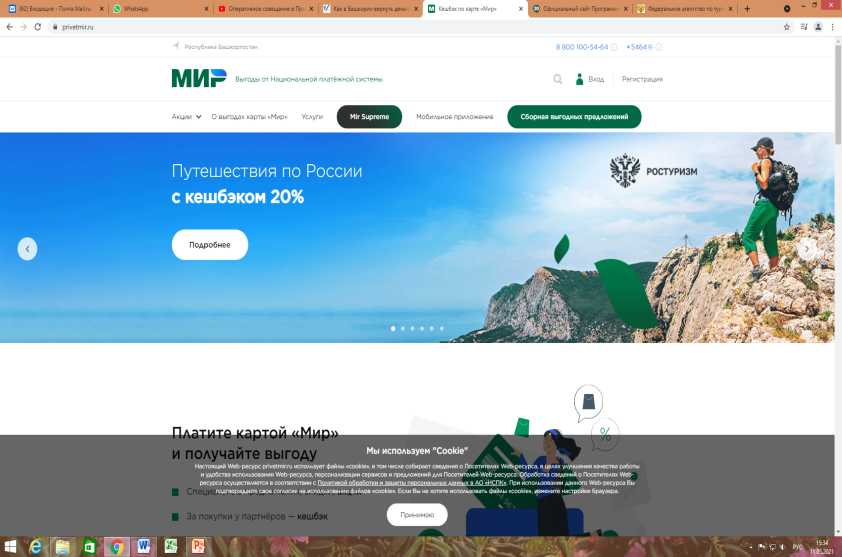 Оплатить путевку на сайте лагеря или туроператора/агрегатора
По программе
 «Детский туристический кешбэк» возвращается 50 % от стоимости путевки из бюджета РФ, 
но не более 20 000 руб.
Оплатить поездку в период действия программы безналичным платежом по карте «Мир» на сайтах партнеров Программы
Дополнительно: 
из бюджета РБ  будет
 возмещаться 30% от средней стоимости путевки, 5 934,60 руб.